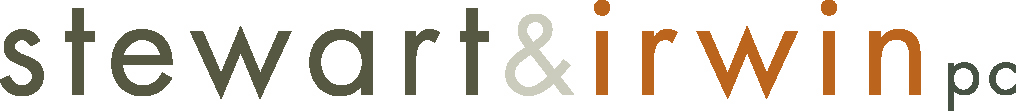 LEGAL TOOLS FOR ACCESS AND CONTROL OF BROWNFIELDS PROPERTIES
Presented by:
Robert M. Frye, Shareholder
Stewart & Irwin, P.C.
251 East Ohio Street, Suite 1100
Indianapolis, IN  46204
(317) 639-5454
rfrye@silegal.com
www.silegal.com
BROWNFIELDSProblem of Access and Control
Problem:  How can local government gain   access to or control over Brownfields sites to assess the hazards, secure the property and delineate the contamination?

There is no direct legal authority in Indiana allowing local government to access private property to conduct environmental investigations
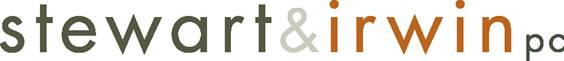 BROWNFIELDSProblem of Access and Control
Constitutional Concerns -- Fourth Amendment

administrative (non-criminal) inspections of property without a warrant are allowed only where there I s a regulatory scheme with certain and regular inspections
BROWNFIELDSProblem of Access and Control
Potential Legal Tools

General authority for ordinance enforcement allows property entry to cause compliance and lien the property for costs – I.C. 36-1-6

Nuisance Actions – I.C. 36-30-6, -7, -8

Unsafe Building Law – I.C. 36-7-9

Property Tax Laws – I.C. 6-1.1-24
UNSAFE BUILDING LAWBackground
The Unsafe Building Law (UBL)

Applicable to:
a consolidated city -- by statute
any other municipality or county that adopts an ordinance adopting the statute
[Speaker Notes: Application I.C. 36-7-9-1.  Allows even the smallest of towns to address problem properties.
	Municipality defined in I.C. 36-1-2-11 as a city or town.
		City defined in I.C. 36-1-2-3 as a a consolidated city or other incorporated city of any class. 
		Town defined in I.C. 36-1-2-21 as an incorporated town.
Ordinance Requirements I.C. 36-7-9-3.]
UNSAFE BUILDING LAWBackground
Ordinance must:

adopt UBL provisions as a local ordinance
establish uniform standards for securing, repairing and maintaining unsafe properties
specify or establish the responsible executive department
 in a municipality with a building commissioner, the commissioner administers the UBL
[Speaker Notes: Unsafe Building defined I.C. 36-7-9-4(a).
Focus on structures.
	Implied in the very name, Unsafe Building Law.
	Reference to “a person or property” not the environment.
	Reference to statute or ordinance and to human habitation, occupancy or use implies focus on building, health and land use codes.
However, public nuisance broadly defined in I.C. 32-30-6-6 as Whatever is: (1) injurious to health; (2) indecent; (3) offensive to the senses; or (4) an obstruction to the free use of property;  so as essentially to interfere with the comfortable enjoyment of life or property, and the subject of an action.]
UNSAFE BUILDING LAWBackground
Limitation:  UBL focuses on structures; “Unsafe Building” defined as a building or structure, or any part thereof, that is:
in an impaired condition making it unsafe to person or property
a fire hazard
a public nuisance
dangerous to person or property due to a violation of statute/ ordinance concerning building condition or maintenance, or
vacant and not maintained in a manner allowing for human habitation, occupancy, or use under a statute/ordinance
UNSAFE BUILDING LAW Background
Moreover, the legislative purpose of the UBL is stated in terms of the problems posed by vacant structures and remedies to ensure property maintenance and repair of vacant structures

Therefore, the UBL is best-suited for and most often used in urban areas with multiple vacant, abandoned structures

However, Brownfields often include problem structures, so the UBL could be used to address threats posed by buildings and structures on located on Brownfields properties
[Speaker Notes: Purpose, I.C. 36-7-9-4.5
Unsafe premises 
	Building AND real property, I.C. 36-7-9-4(b).
	Tract without structure, I.C. 36-7-4-9(c).]
UNSAFE BUILDING LAW Background
However, the UBL arguably covers more than just buildings --  “Unsafe Premises” is defined to include:
 the unsafe building and the real property on which it is located
 a non-agricultural tract of real property without buildings if it is a fire hazard, a hazard to public health, a public nuisance, or dangerous to a person or property due to violation of statute or ordinance
UNSAFE BUILDING LAWEnforcement
Ordinance must create an administrative enforcement structure, including:
a department = the executive department authorized to administer the UBL
an enforcement authority (EA) = the chief administrative officer of the department
a hearing authority (HA) = the person or persons designated as such by:
 the executive of a city or county
 the legislative body of a town
[Speaker Notes: Definitions in I.C. 36-7-9-2.
Note:  The procedural requirements of UBL is beyond the scope of this presentation, but the process and remedies available will be discussed generally]
UNSAFE BUILDING LAWEnforcement
Enforcement Authority:  Broad Powers & Duties
establish an unsafe building fund
establish an unsafe building program
order action relative to Unsafe Premises
modify or rescind its orders
take emergency action to protect life, safety or property 
cause the performance of ordered remedial action
[Speaker Notes: Unsafe Building Fund, I.C. 36-7-9-14.
Orders, I.C. 36-7-9-5.
Modification/Recission Orders, I.C. 36-7-9-5.
Inspection/warrant authority, I.C. 36-7-9-16.
Hearings, I.C. 36-7-9-7.]
UNSAFE BUILDING LAWEnforcement
Enforcement Authority’s Powers & Duties (cont.)

conduct building inspections to determine if unsafe
 authority limited to inspections of buildings; inspections of “premises” not mentioned
 provides a mechanism for obtaining a warrant

prosecute its orders administratively or judicially
collect costs of remedial work and penalties
cause remedial costs and penalties to be certified by county as a real property special assessment
[Speaker Notes: Action to enforce orders, I.C. 36-7-9-10 and -11.
Collection, I.C. 36-7-9-12, 13 and 13.5.
Civil action, 36-7-9-17; remedies, 36-7-9-18 thru -22.]
UNSAFE BUILDING LAWEnforcement
Enforcement Authority’s Powers & Duties (cont.)
initiate civil actions for:
 injunctive relief requiring compliance with order
 a performance bond for additional time for the        owner to perform ordered work
 civil penalties for willful failure to perform
 appointment of a receiver over the property
 authorization to perform ordered work
 collection of work costs and penalties
UNSAFE BUILDING LAWEnforcement
Enforcement Authority’s Orders:  With regard to an Unsafe Premises, the EA may order:

vacation of an Unsafe Building (HA Review)

sealing an Unsafe Building

extermination of vermin in or about the Unsafe Premises

removal of trash, debris, fire hazardous material, or a public health hazard in or about the Unsafe Premises
[Speaker Notes: I.C. 36-7-9-5]
UNSAFE BUILDING LAWEnforcement
Enforcement Authority’s Orders (cont.)

repair or rehabilitation of building to bring it into compliance with legal standards required for human habitation, occupancy or use

removal of part or all of an Unsafe Building

require certain exterior improvements for buildings to be sealed for more than 90 days
UNSAFE BUILDING LAWEnforcement
Hearing Authority’s Powers and Duties:
  
conduct hearings to review the EA’s orders

 review hearing required for orders to vacate the premises, remove of all or part of a building, or to make exterior improvements required for long-term sealing of a building

 review hearing required in other instances (i.e., orders for sealing a building, extermination of vermin, removal of hazards, and repair/rehab of a building) only if requested by owner within 10 days
[Speaker Notes: I.C. 36-7-9-7.]
UNSAFE BUILDING LAWEnforcement
Hearing Authority’s Powers & Duties (cont.)

affirm, rescind or modify the EA’s orders (or reduce or strike the order and penalties if satisfied that all necessary work has been performed)

impose a civil penalty up to $5,000 for willful failure to comply with an order and for each instance where work is not progressing and the premises has a negative effect on property values or quality of life of surrounding area

require owner to post a performance bond

make a record of its findings
UNSAFE BUILDING LAWEnforcement
Hearing Authority’s Powers & Duties (cont.)

New effective July 1, 2009:  if HA affirms or modifies the EA’s order, it shall issue a “continuous enforcement order” (CEO)

CEOs streamline the UBL enforcement process by authorizing specific ongoing compliance and enforcement activitie, including assessment of fees and costs, without the need for a new notice of violation and hearing process
UNSAFE BUILDING LAWEnforcement
Court Actions:  County Circuit and Superior Courts have jurisdiction to:

hear and decide appeals of the HA’s actions
hear and decide civil actions initiated by the EA
affirm, modify or rescind remedial orders
Issue continuous enforcement orders
impose civil penalties, including treble damages for second or subsequent judgments rendered in any two year period, even if for different properties
issue (or deny) inspection warrants

Note:  civil actions under the UBL have priority and must be tried and determined by the court as early as possible
[Speaker Notes: Appeals, I.C. 36-7-9-8.
Civil actions for collection, injunction, appointment or receiver, imposition of fines, ordering remedial actions, I.C. 36-7-9-13 through 22.
Warrants, I.C. 36-7-9-16.
Priority of Actions, I.C. 36-7-9-24.]
UNSAFE BUILDING LAWEnforcement
Abatement of Vacant and Abandoned Structures

New code chapter effective July 1, 2009 – I.C. 36-7-36
Applies specifically to commercial & industrial properties not used for six months and in need of completion, rehabilitation or repair
Enforced by the EA created under the UBL and “in conjunction with any enforcement or civil action under” the UBL
Authorized orders of abatement, cleaning and securing the vacant or abandoned structure and assessment of fines
Vague language of the statute and its reference to the UBL render it unclear how effective this tool might be until tested in the courts
UNSAFE BUILDING LAWPros and Cons for Brownfields
Con:  Limits purposes for site access

UBL allows access to real property only to:
  inspect a building to determine if it is unsafe, or
  cause ordered work to be performed

emergency environmental hazards could be an exception (under either the UBL or general police power), but only to abate the immediate threat to persons or property
  more extensive remedial action for contamination probably preempted by state/federal law

typical Brownfield not an imminent threat
[Speaker Notes: I.C. 36-7-9-16.
Answer:  Doubtful.  Arguably, action to remedy a public health hazard could involve investigations such as Phase II ESAs to assess the extent of the hazard.  But, all of the case law construing the UBL involves buildings, mostly houses.]
UNSAFE BUILDING LAWPros and Cons for Brownfields
Con:  Limitations regarding access (cont.)
Example of Distinction:  
 Property A contains leaking chemical containers; the EA may use the UBL’s emergency provisions to enter the property and remove the threat

 Property B is environmentally impaired, but does not pose imminent danger; the UBL is not a good tool to gain entry for environmental investigation
UNSAFE BUILDING LAWPros and Cons for Brownfields
Con:  Limitations regarding access (cont.)

With regard to the Property B example, the EA could conceivably initiate a civil action asking the court to authorize it to conduct environmental investigations as part of a larger plan to assess the threat and carry out a remedial order, but:
 court actions cost money
 court actions take time (statutory priority helps)
 the UBL is not designed to carry out environmental remedial plans; may be preempted by state/federal
UNSAFE BUILDING LAWPros and Cons for Brownfields
Con:  Administratively burdensome

somewhat complex administrative process (new CEOs help)

stringent notice requirements to protect due process rights of those with interests in Unsafe Premises, including mortgagees
UNSAFE BUILDING LAWPros and Cons for Brownfields
Con:  Costs

funding needed for personnel and administrative costs of enforcing the UBL
funding needed for performing ordered work
Unsafe Building Fund (UBF) established, with funding sources, but:
 up-front funding needed to establish and operate program
 could be a challenge for the UBL program to ever be self-funded
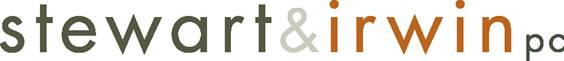 UNSAFE BUILDING LAWPros and Cons for Brownfields
Pro:  use of existing executive organizations to administer the UBL
Pro:  applicable to all types of properties
Pro:  emergency authority available
Pro:  repair orders are recorded, so they run with the land
Pro:  continuous enforcement orders now streamline the process, particularly for repeat offenders
UNSAFE BUILDING LAWPros and Cons for Brownfields
Pro:  The UBF is a dedicated, non-reverting fund with funding sources, including:

 all recovered work costs and penalties, which  must be deposited in the UBF
 general appropriations
 grants and donations
 deposit of certain property taxes (discussed later)
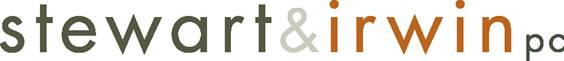 UNSAFE BUILDING LAWPros and Cons for Brownfields
Pro:  Costs and penalties may be entered as a personal judgment against those with an interest in the property (except mortgagees)

Pro:  Costs and penalties may be certified as a special assessment and added to the property tax bill

 special assessments are priority liens
 special assessments are collected like property taxes
 county executive can obtain title through tax sale  
 probably the most advantageous aspect of the UBL with regard to Brownfields
Property Tax CollectionAn Option for Control of Brownfields
Ownership and Control - Ultimately, the best way for local government to control the fate of a Brownfield is to own or otherwise control the property

Tools to obtain ownership and control:

Donation
Purchase
Eminent Domain
Tax Sale
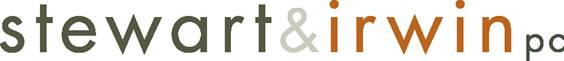 Property Tax CollectionAn Option for Control of Brownfields
Purchasing property takes time and requires money:

appraisals
offers and negotiations
public notice
administrative and transaction costs
purchase money
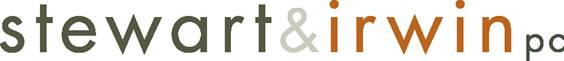 Property Tax CollectionAn Option for Control of Brownfields
Eminent domain:

also takes time
also requires appraisals and offers
imposes legal costs
also requires the purchase money (and the amount is less certain)
public scrutiny (negative impressions)
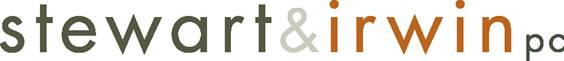 Property Tax CollectionAn Option for Control of Brownfields
Environmental Liability:  Taking ownership voluntarily through donation, purchase or eminent domain could impose environmental liability under Indiana and Federal law

CERCLA Sec. 107(a) excludes from the definition of “owner” or “operator” of a facility from which a release of hazardous substances “a unit of state or local government which acquires ownership or control involuntarily through bankruptcy, tax delinquency, abandonment, or other circumstances in which the government involuntarily acquires title by virtue of its function as sovereign.”
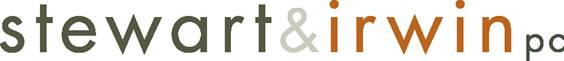 Property Tax CollectionAn Option for Control of Brownfields
Environmental Liability (cont.)

 	CERCLA Sec. 107(b) “innocent landowner defense” - 	exempts from liability one who shows the release was 	caused by an act or omission of a third party who is not an 	employee, agent or one acting in connection with a 	contractual relationship

	“Contractual relationship” includes land contracts, deeds, 	easements, leases or other instruments transferring title or 	possession to property

	 “Contractual relationship” does not include acquisition by a 	government entity by escheat, through any other involuntary 	transfer, or through the exercise of eminent domain 	authority by purchase or condemnation – CERCLA Sec. 	101(35)(A)(ii)
Property Tax CollectionAn Option for Control of Brownfields
Environmental Liability (cont.)

Problem:  there is a split of authority among federal courts whether an outright purchase or condemnation governmental entities are “involuntary”

 if not involuntary, then local government is liable and can seek only contribution of a pro rata share of remediation costs from other potentially responsible parties (PRPs), rather than imposing joint and several liability on other PRPs
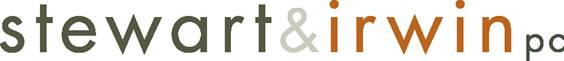 Property Tax CollectionAn Option for Control of Brownfields
Environmental Liability (cont.)

 	Recent case law applicable in Indiana:  Evansville 	Greenway & Remediation Trust v. Southern Ind. Gas & 	Electric Co., Inc., 661 F.Supp.2d 989 (S.D. Ind. 2009) 

	Held:  Indiana law requires any person with eminent 	domain power to first make an effort to purchase the 	property before proceeding to condemn; therefore, a 	purchase by the government is the exercise of eminent 	domain authority fitting the CERCLA language referring to 	“the exercise of eminent domain authority by purchase or 	condemnation.”

	First case authority in Indiana holding that a mere purchase 	of property by local government does not subject it to 	CERCLA liability
Property Tax CollectionAn Option for Control of Brownfields
Environmental Liability (cont.)

  	Caution:  The innocent landowner defense also requires 	that the person claiming it exercised due care with respect 	to the hazardous substances concerned and took 	  	precautions against foreseeable acts or omissions of the 	third party

 	Tip:  Document the transaction.  In Evansville Greenway, 	the City of Evansville entered into an agreement with the 	site owner which referenced the contamination and CERCLA 	Sec. 107(b) and 101(35)(A)(ii), acknowledged that the City 	was acquiring the site through exercise of eminent domain 	by purchase, and stated as a condition to the acquisition 	the owner’s commitment and financial resources 	(insurance) for remediation of the site
Property Tax CollectionAn Option for Control of Brownfields
The Property Tax Sale – The Best Option

Changes in the tax sale process effective January 1, 2007 have made it easier for local government to gain control of abandoned properties with tax delinquencies

Most Brownfields are abandoned and tax delinquent

Remember the UBL?  Costs & penalties imposed under the UBL may be certified as special assessments against the property and collected through tax sale if not paid
 special assessments have the same lien priority as property taxes and are collected in the same manner
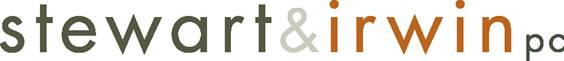 Property Tax CollectionAn Option for Control of Brownfields
Limitation:  Authority Vested Solely With the County  Executive
only the county executive (i.e., board of commissioners) may obtain title to properties through the tax sale
however, the law allows a number of options for the executive to dispose of the property for reuse, including transfer to other government entities
the definition of “county executive” includes “the executive’s designee”
 allows cities & towns to work collaboratively with the county executive to redevelop the properties
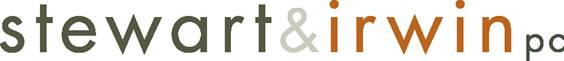 Property Tax CollectionAn Option for Control of Brownfields
Advantage:  Minimal Cost

administrative and personnel cost of a program to identify properties for expedited tax sale
  can likely be done by existing personnel

no payment required to obtain title

county treasurer administers the sale process
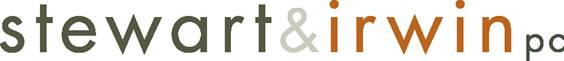 Property Tax CollectionAn Option for Control of Brownfields
Bonus:  Avoiding Environmental Liability

obtaining title to and control of a property through the tax sale process is “involuntary” under CERCLA Sec. 107

allows the government to seek recovery of remedial costs jointly and severally from PRPs

don’t forget the insurance policies!
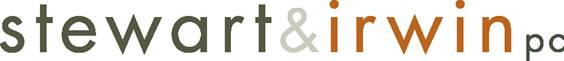 Property Tax CollectionAn Option for Control of Brownfields
Double Bonus:  Access Without Ownership

if a property does not sell at tax sale, the county auditor is not required to deed it to the county executive if the county executive determines that the property involved contains hazardous waste or another environmental hazard for which the cost of abatement or alleviation will exceed the fair market value of the property
in this instance, the statute provides that:  “the county executive may enter the property to conduct environmental investigations”
 the only direct legal authority to access property to conduct environmental investigations is found in the tax sale statute!
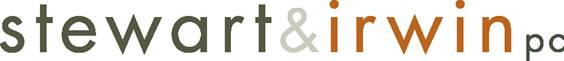 Property Tax CollectionAn Option for Control of Brownfields
Expedited Tax Sale Process

county treasurer certifies a list of properties to be sold
county executive certifies a list of vacant or abandoned properties with as little as one tax or special assessment  delinquency to be included in the tax sale

 expedites getting a property to sale
  certified properties must be offered for sale separately from other properties
 be mindful of certification deadlines and coordinate with the county auditor and treasurer
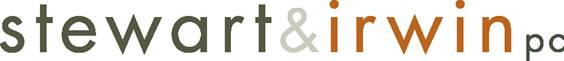 Property Tax CollectionAn Option for Control of Brownfields
County Executive’s Lien
county executive acquires a lien, by law, on any unsold property immediately at the end of the sale
lien is exercised by the executive requesting a tax sale certificate from the county auditor
county executive may then:
 sell the certificates, as can any sale purchaser, in the manner prescribed by the statute, or
 after a 120-day redemption period, obtain an auditor’s deed (reduced from the 360-day redemption period applicable to sold properties, further expediting the process)
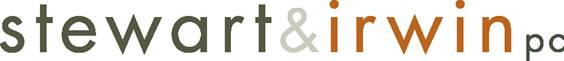 Property Tax CollectionAn Option for Control of Brownfields
Auditor’s Deed

extinguishes the taxes and special assessments for which the real property was offered for sale and accruing to the date of the deed, plus costs of the sale

vests in the county executive fee simple absolute title, free and clear of all liens and encumbrances created or suffered before or after the tax sale

 exception for federal priority liens and tax liens accruing subsequent to the sale
 extinguishes mortgages and mechanic’s liens
 easements, restrictive covenants and land use commitments remain unaffected
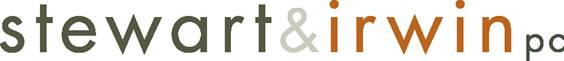 Property Tax CollectionAn Option for Control of Brownfields
Land Disposal Options

Public sale of the tax certificates

Transfer to nonprofit corporations for “use for the public good” after a public hearing

Transfers under general property disposal statute (I.C. 36-1-11), including public auction sale, sale to adjacent landowners and transfer to another government entity

Transfer to a redevelopment commission for sale, grant, or other disposition under the redevelopment laws (I.C. 36-7-15)
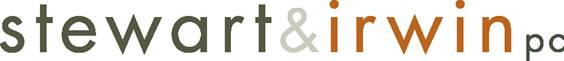 Property Tax CollectionAn Option for Control of Brownfields
Land Bank Option  

Rather than disposing of the property, the county executive may retain the property and use it as it would any other county-owned property

Funding:  Property taxes generated in the first year after a property is disposed of must be disbursed to the county executive for deposit in the county general fund, the redevelopment fund, the unsafe building fund, or a housing trust fund 

 funds must used for purposes related to the use, management and redevelopment of property
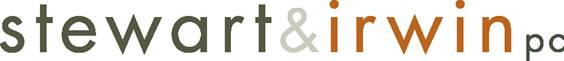 ?
Q & A
THANK YOU!
Robert M. Frye, Shareholder
           Attorney at Law
Robert M. Frye is a 1994 graduate of Indiana University School of Law – Indianapolis and a 1989 graduate of the Indiana University School of Public and Environmental Affairs. Prior to and while attending law school, Bob worked in environmental management for the City of Indianapolis, holding a variety of positions with responsibilities ranging from the enforcement of local codes, permitting and inspection, pollutant sampling, performance of Phase I assessments, and oversight and coordination of contractors performing environmental services.  From 1995 to 1997, he served as in-house corporate counsel for the City of Indianapolis, counseling local boards and agencies with regard to public works, environmental, municipal and contractual matters.  From 1997 to 2000, Bob was an associate with Foley & Pool, LLP, where he practiced civil litigation, real estate, land use and zoning, construction law and environmental law.  Bob joined the City of Indianapolis again in 2000, serving for two years as administrator of the City’s economic development, real estate redevelopment and property management programs.  Bob returned to private practice in 2002, and since 2006 has been a shareholder with Stewart & Irwin, P.C., where he engages in civil and administrative litigation, real estate, land use and zoning, municipal law, construction law and environmental law.  Bob continues to advise the City of Indianapolis as outside counsel with regard to redevelopment issues.  Bob is admitted to practice law in all state courts in Indiana, the U.S. District Courts for the Northern and Southern Districts of Indiana, and the U.S. Court of Appeals for the Seventh Circuit.
Stewart & Irwin, p.c. 251 East Ohio Street, Suite 1100
Indianapolis, IN  46204
317-639-5454   
rfrye@silegal.com
www.silegal.com